SPECIAL EUROBAROMETER 
ON CLIMATE CHANGE
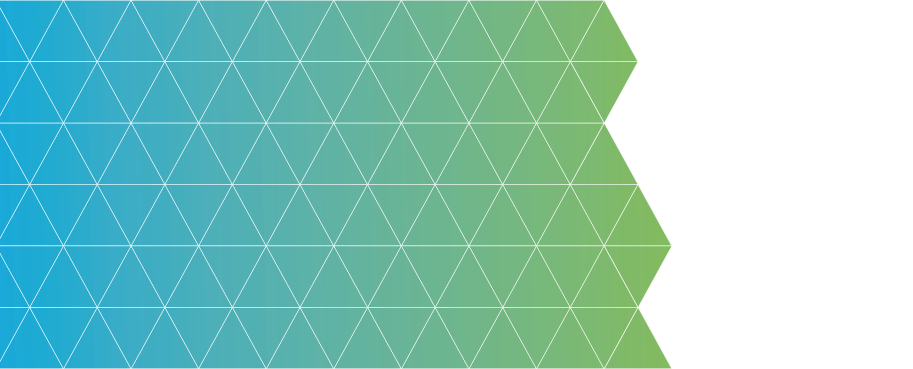 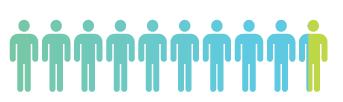 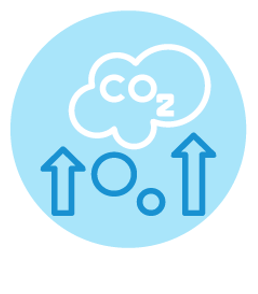 93% of Europeans believe climate change to be caused by human activity
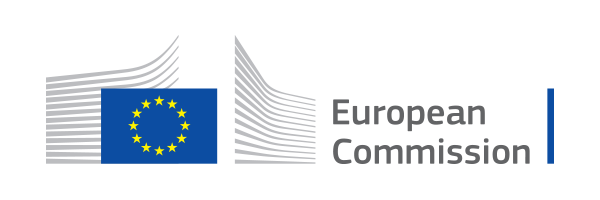 #EU2050
SPECIAL EUROBAROMETER 
ON CLIMATE CHANGE
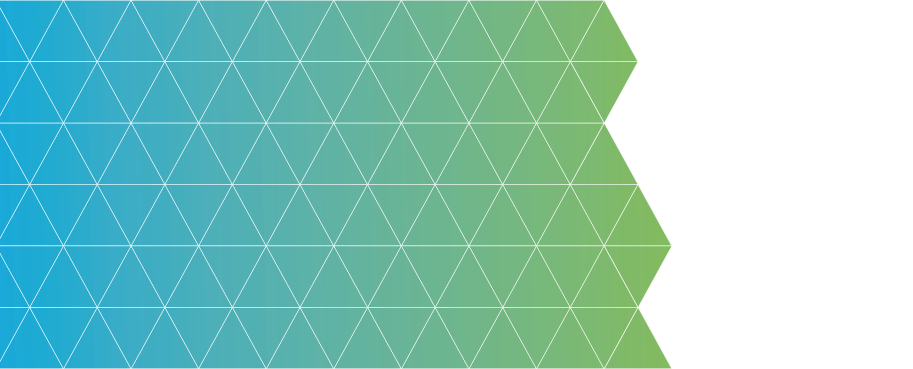 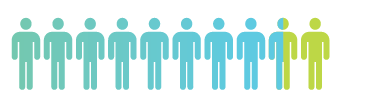 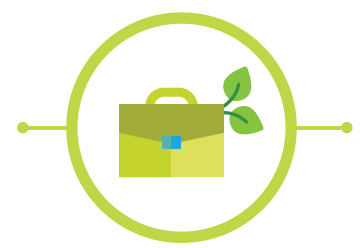 85% of Europeans agree that fighting climate change and using energy more efficiently can create economic growth and jobs in Europe
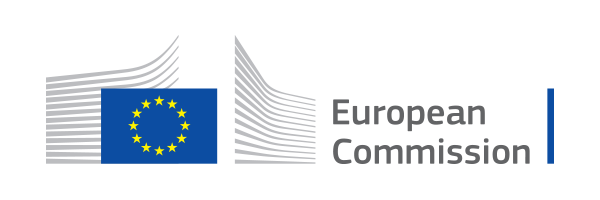 #EU2050
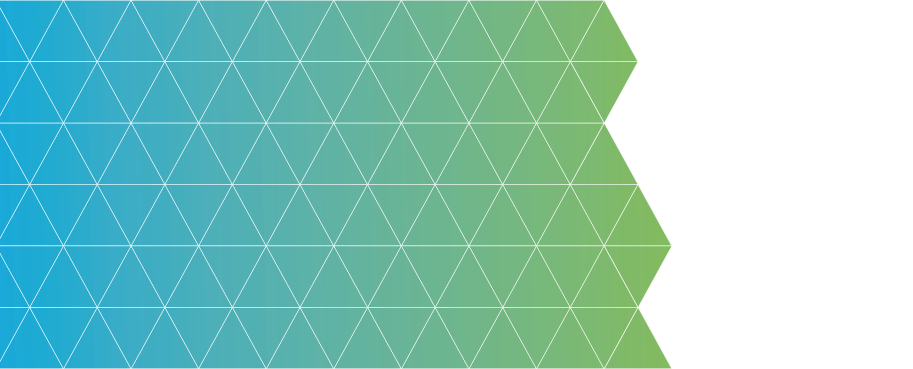 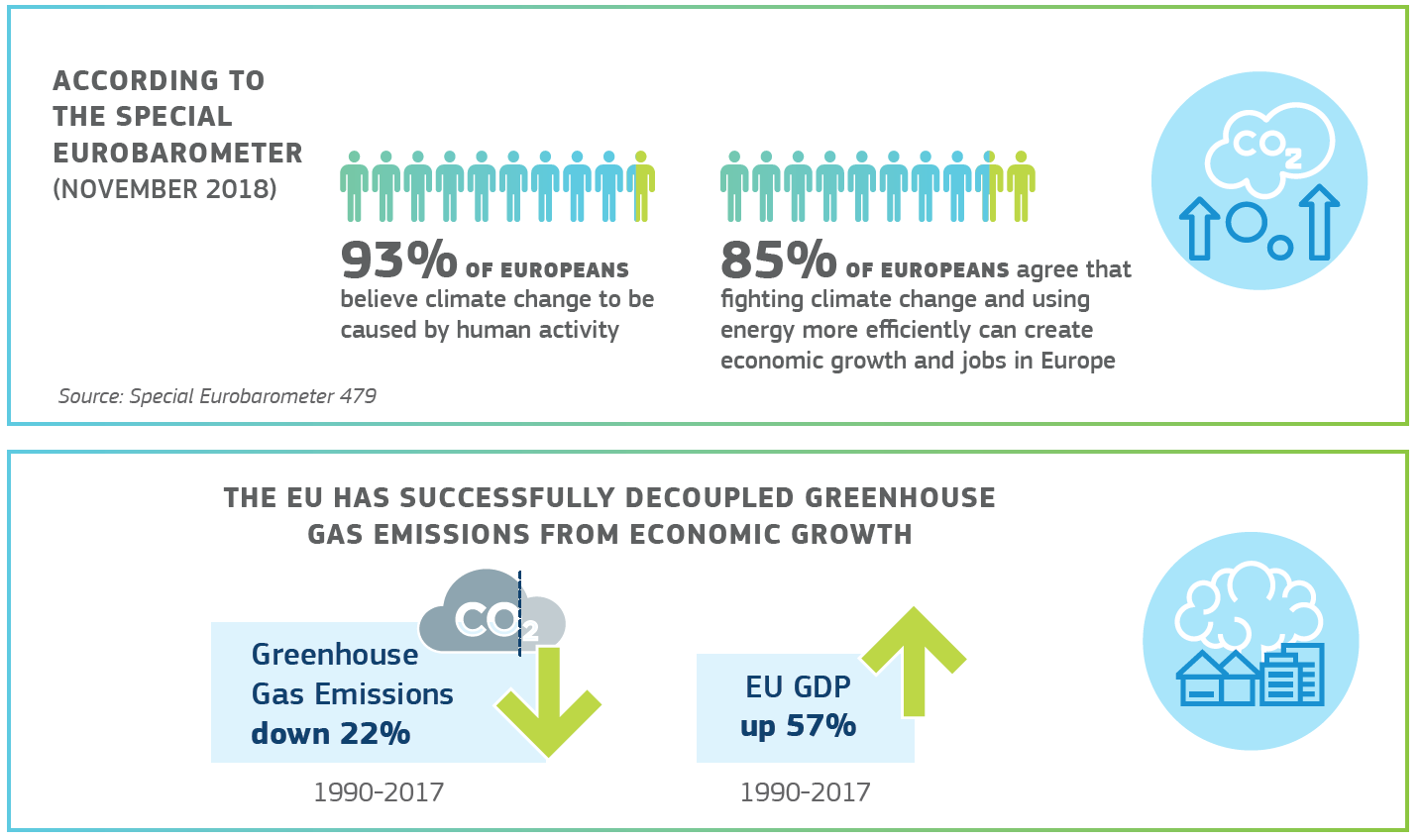 THE EU HAS SUCCESSFULLY DECOUPLED GREENHOUSE GAS EMISSIONS FROM ECONOMIC GROWTH
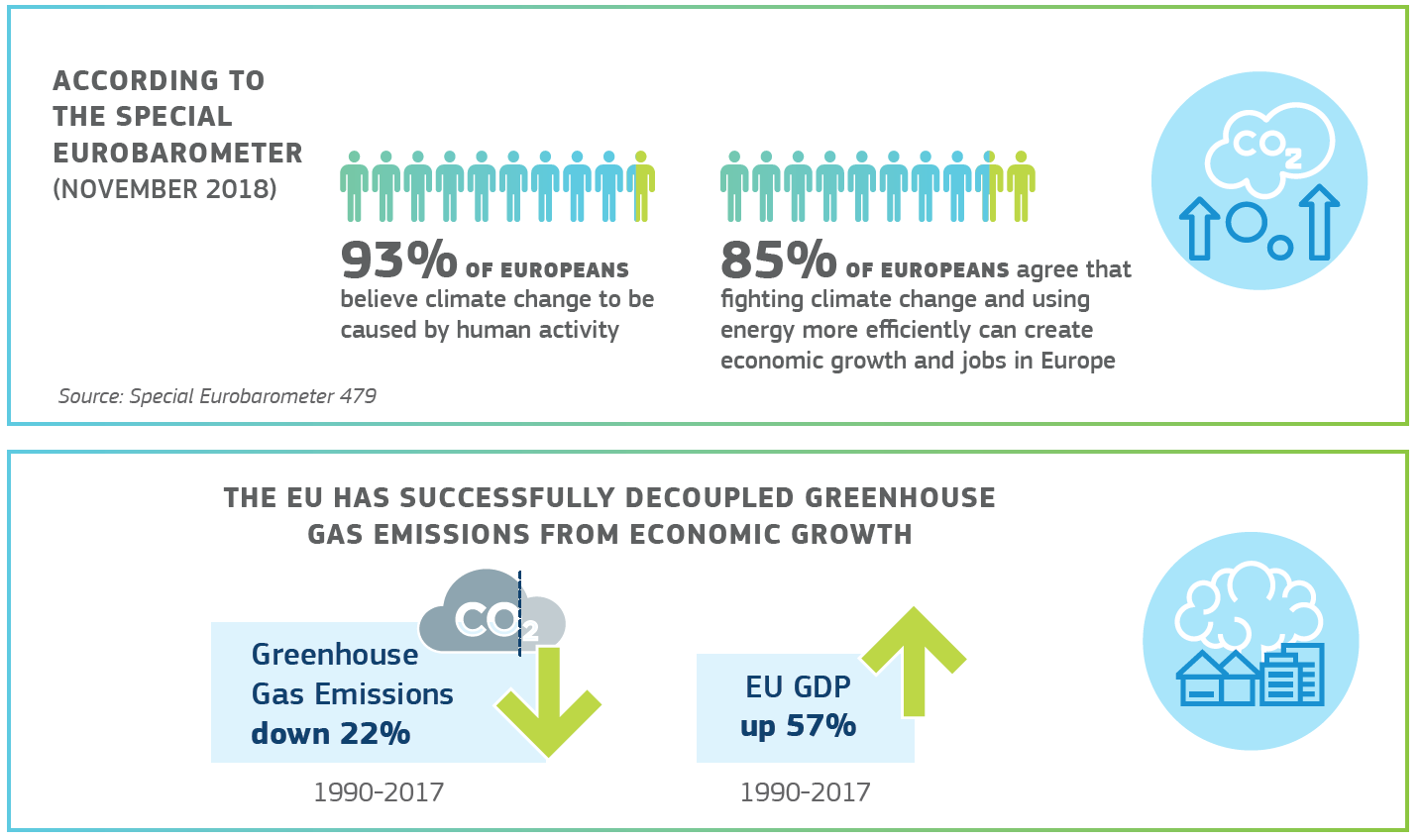 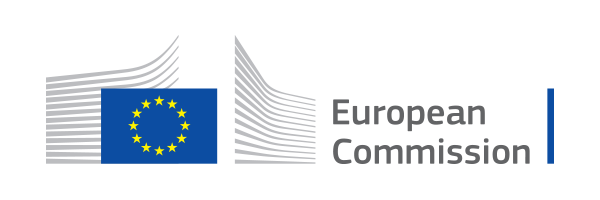 #EU2050
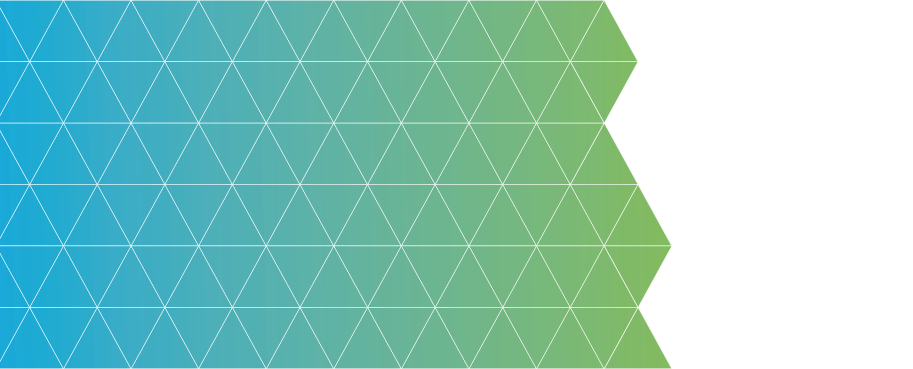 SUSTAINABLE INVESTMENTS
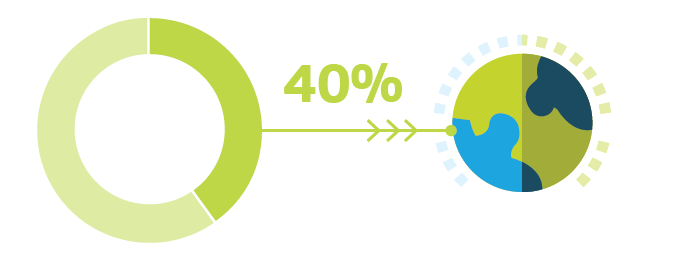 At least 40% of European Fund for Strategic Investments infrastructure and innovation projects will aim to contribute to climate action
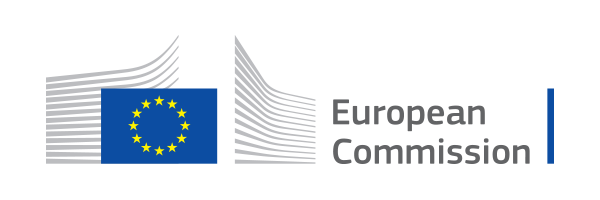 #EU2050
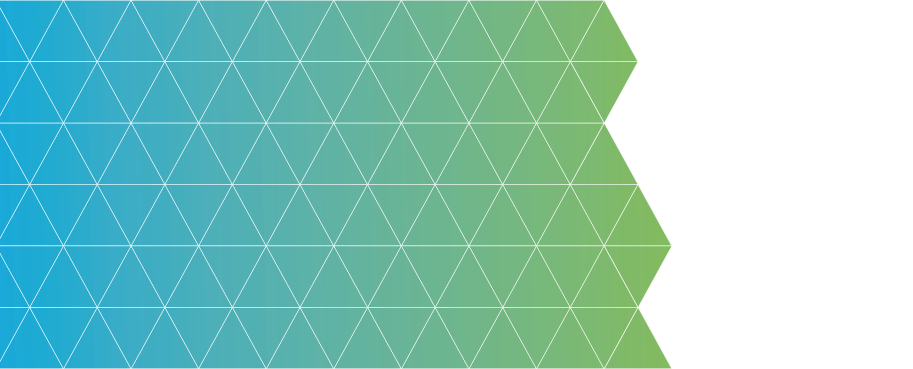 EU’S ENERGY IMPORT DEPENDENCE WILL BE MASSIVELY REDUCED BY 2050
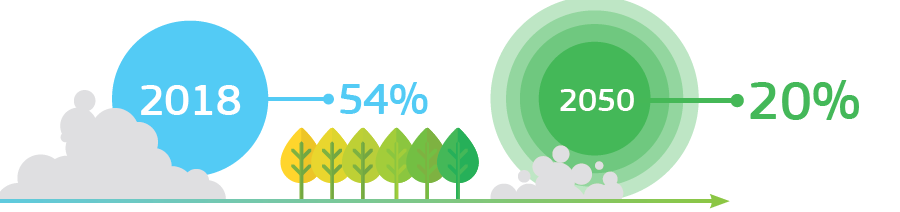 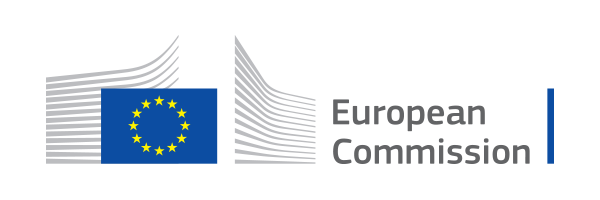 #EU2050
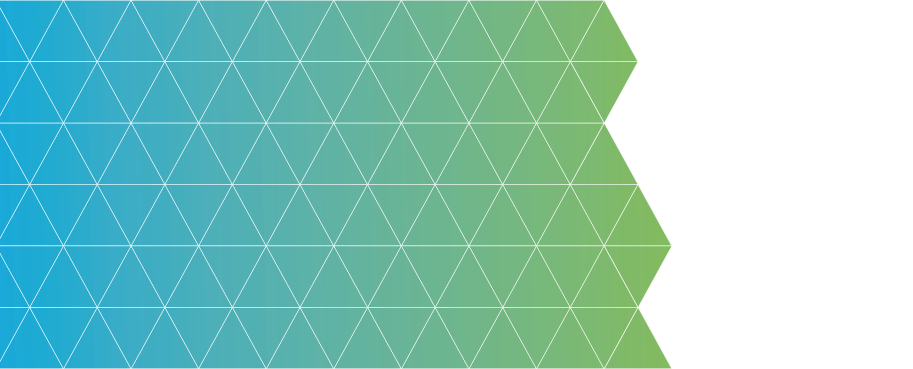 THE RENEWABLE ENERGY REVOLUTION
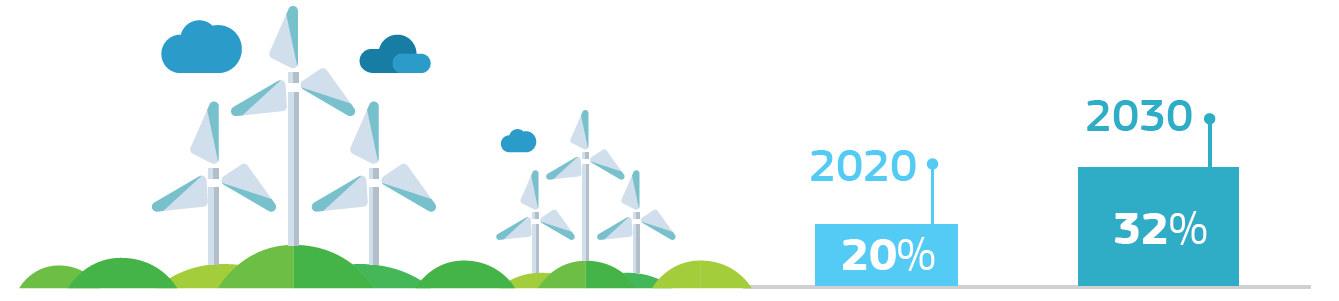 The share of renewable energy in final energy consumption nearly doubled
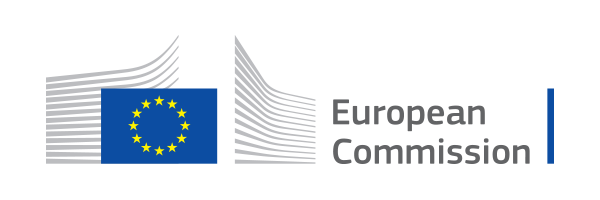 #EU2050
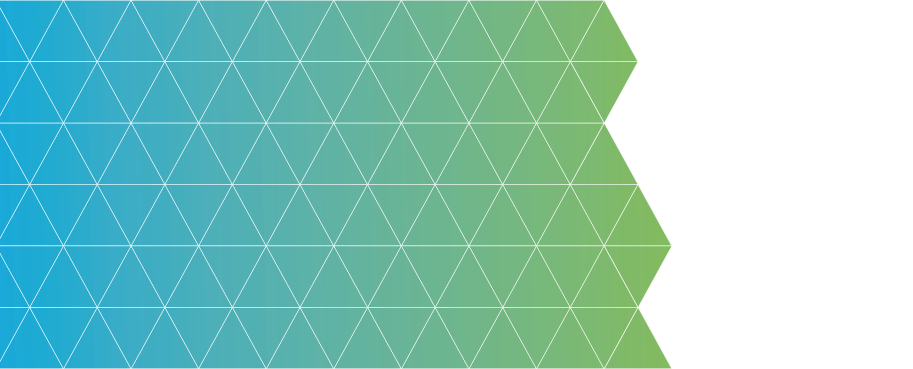 INVESTMENT IN THE EUROPEAN INFRASTRUCTURE NETWORKS: €42 BILLION BETWEEN 2021 AND 2027
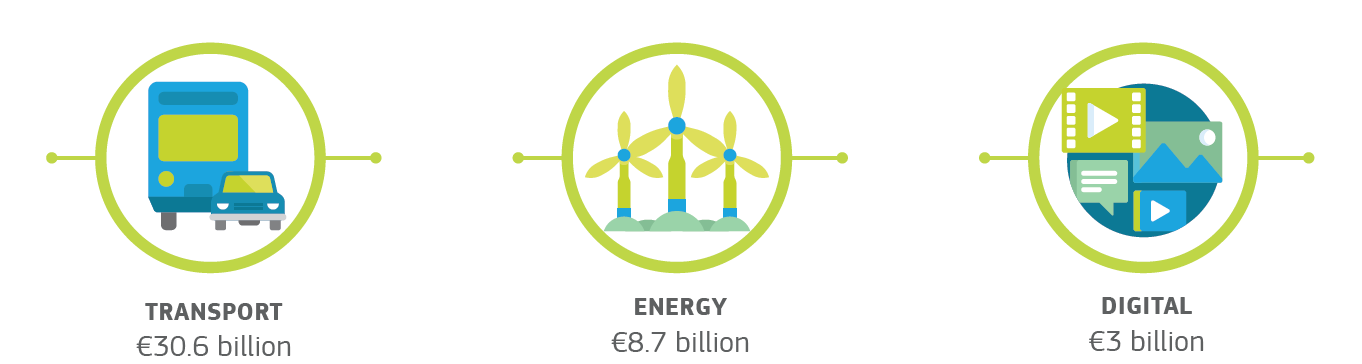 With a target of 60% of its budget contributing to climate objectives
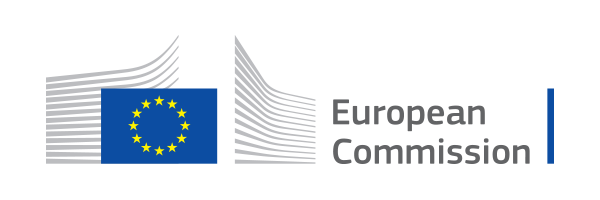 #EU2050
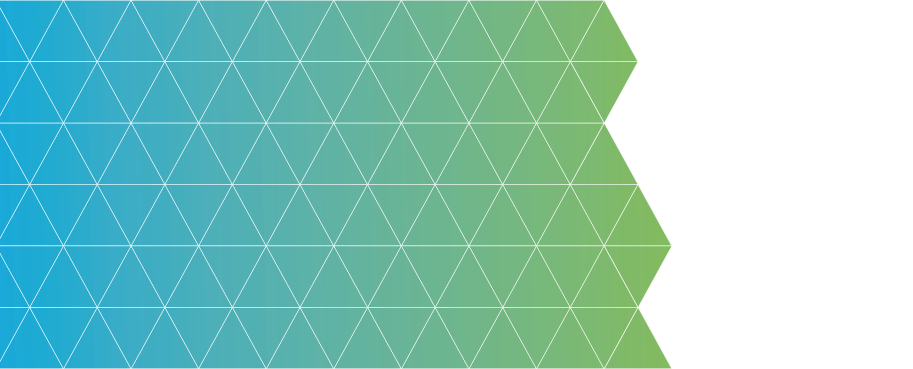 IMPACT OF TRANSITION TO CLIMATE NEUTRALITY ON JOBS
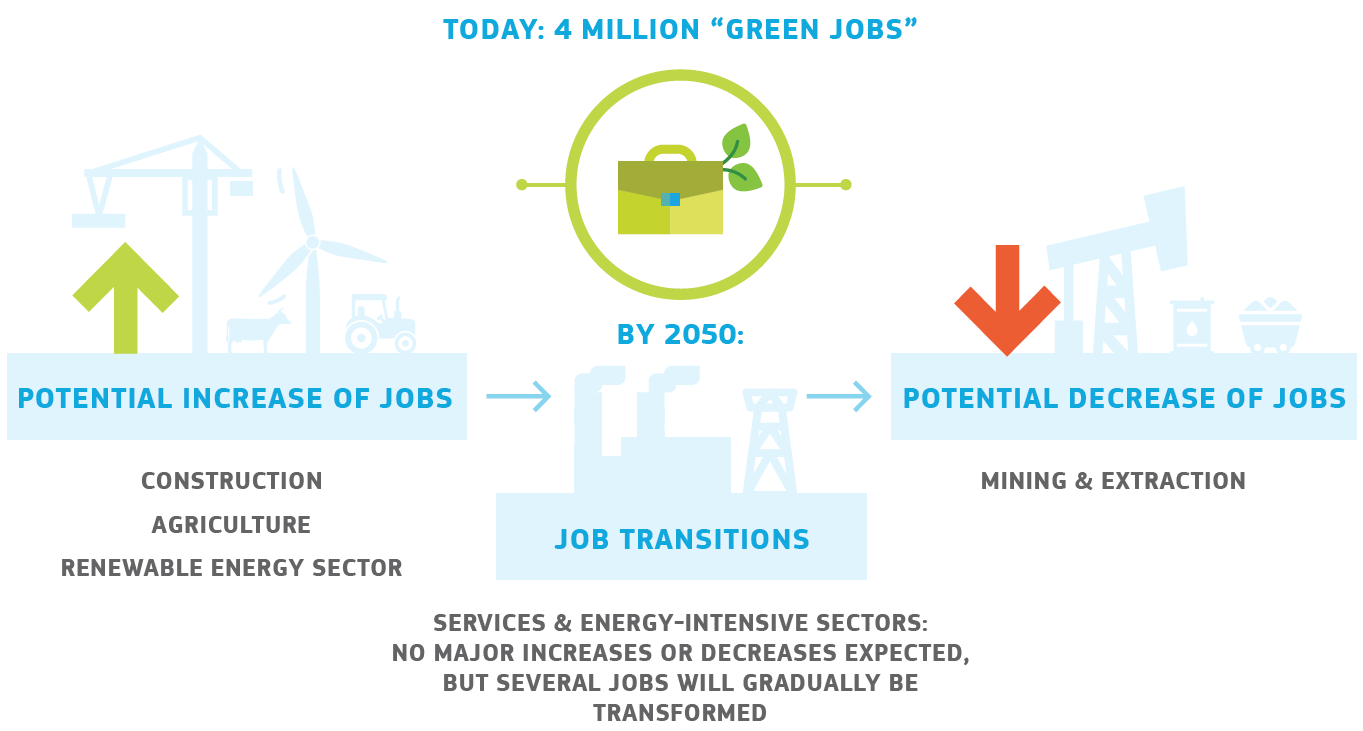 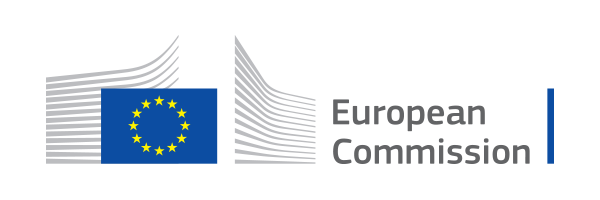 #EU2050
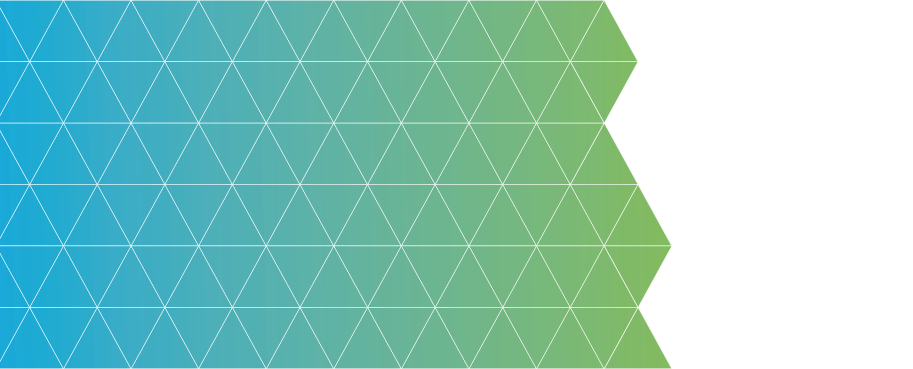 SUSTAINABLE FINANCE
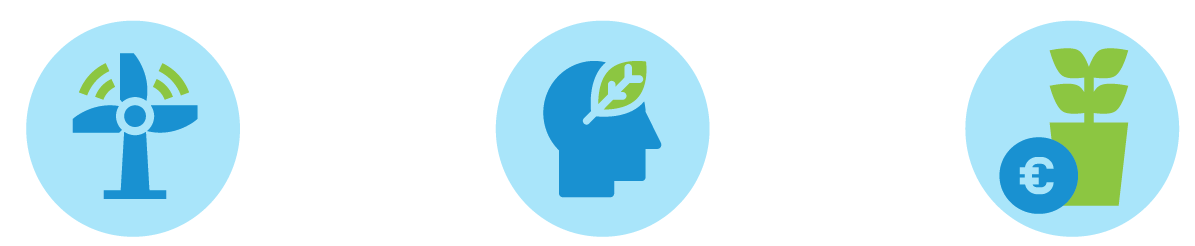 Major investments are needed to deliver on climate, environmental and social sustainability targets
Sustainability considerations as part of financial decision-making
Fostering more sustainable private investments is one of the goals of the Capital Markets Union
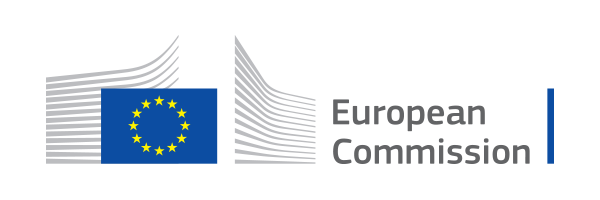 #EU2050
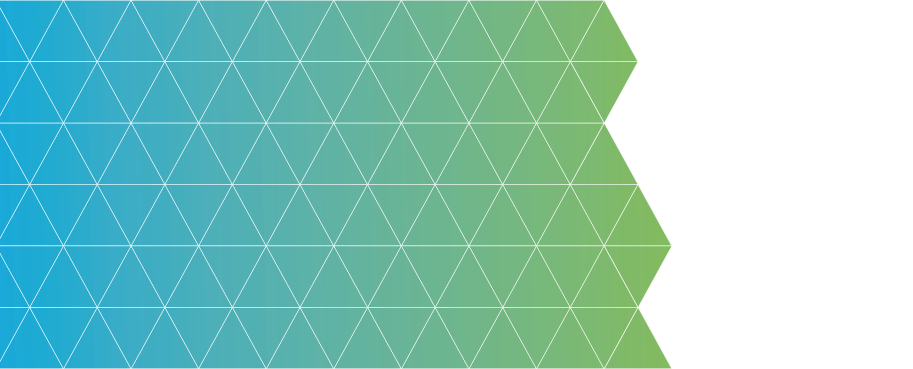 CIRCULAR ECONOMY, A WIN-WIN SITUATION
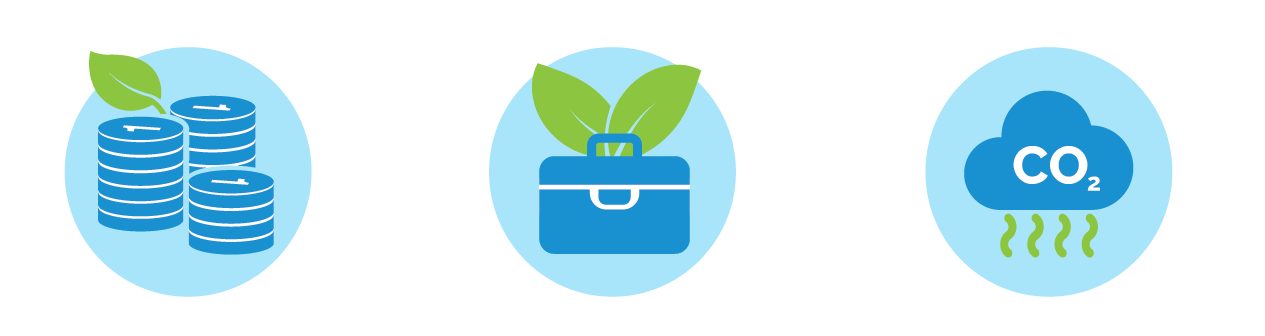 Creation of 580,000 JOBS
Reduction of EU carbon emissions by 450 MILLION TONNES by 2030
Savings of €600 BILLION for EU businesses
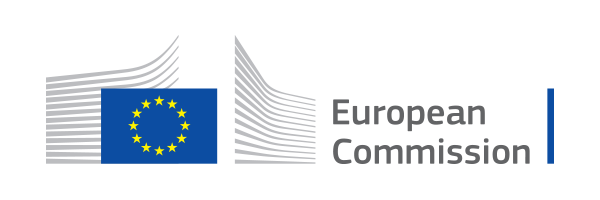 #EU2050
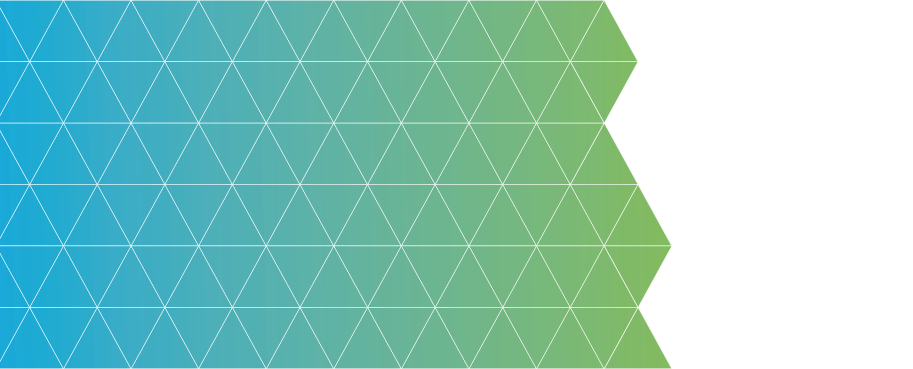 EU BIOECONOMY
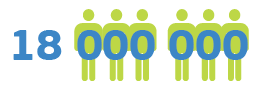 jobs
EMPLOYMENT
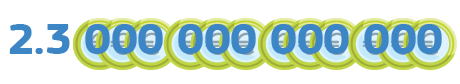 euros
TURNOVER
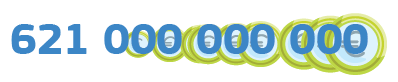 VALUE ADDED
euros
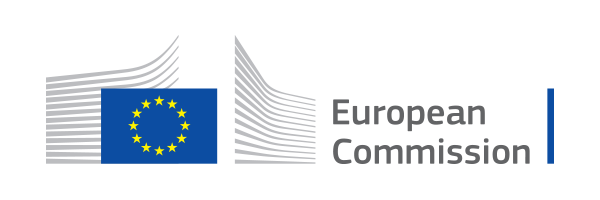 #EU2050
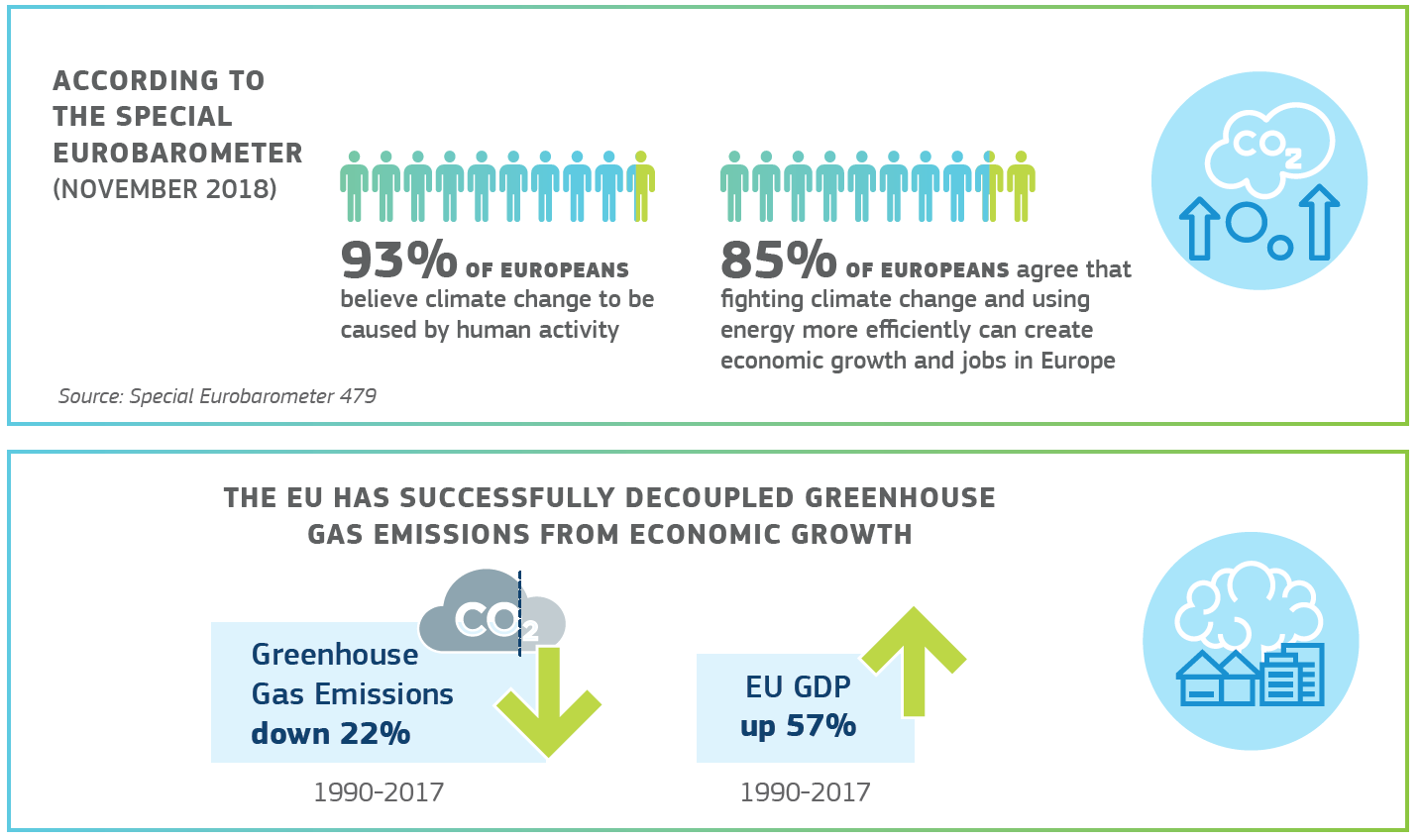 SPECIAL EUROBAROMETER 
ON CLIMATE CHANGE
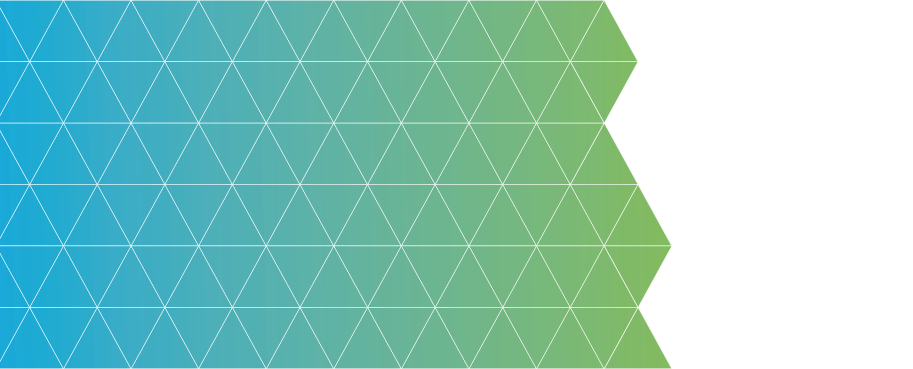 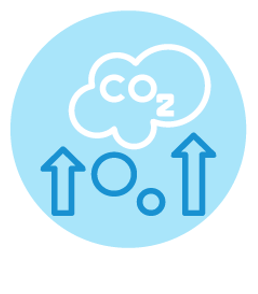 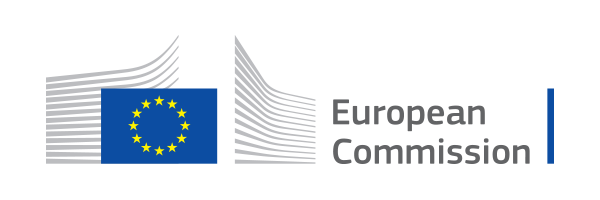 #EU2050
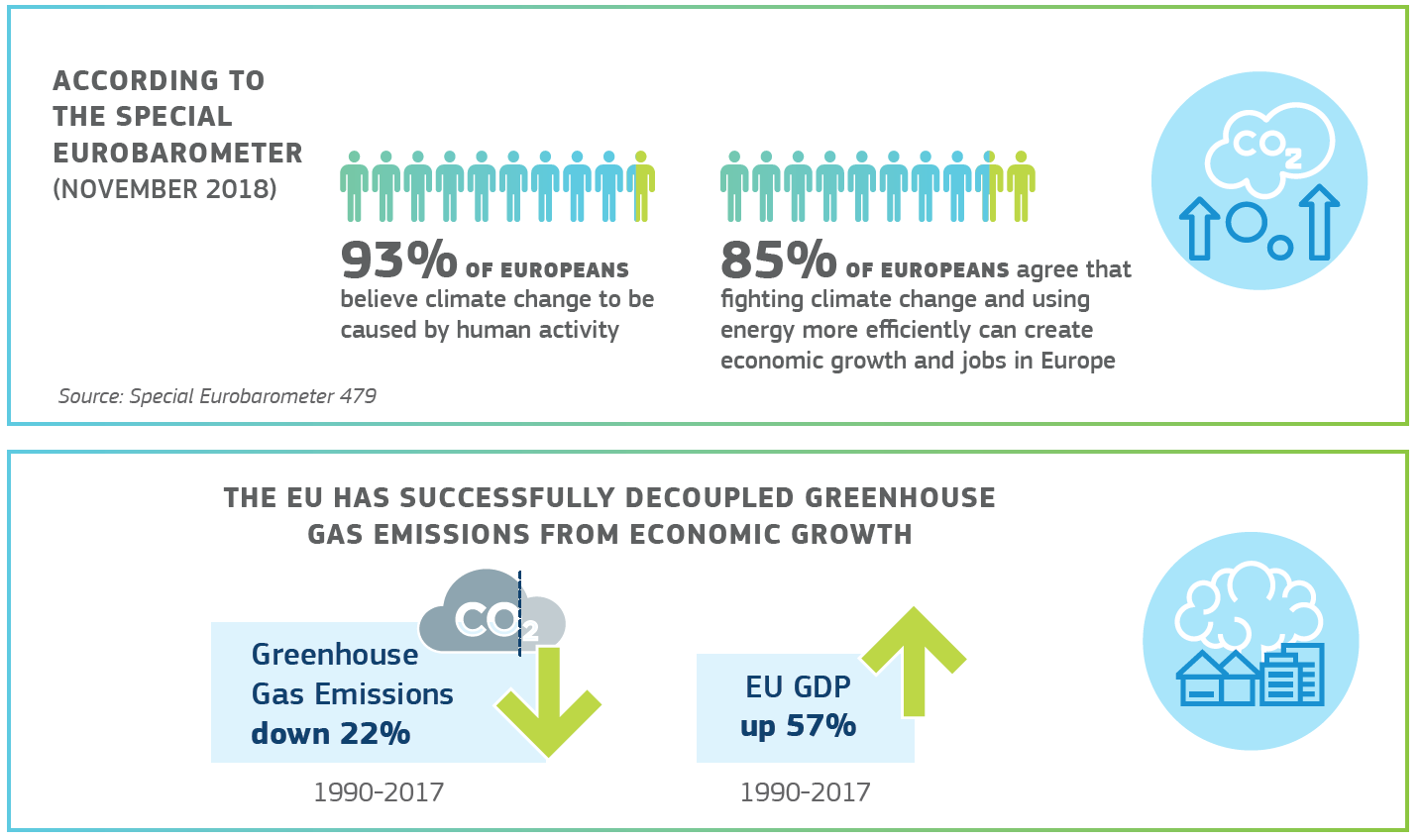 SPECIAL EUROBAROMETER 
ON CLIMATE CHANGE
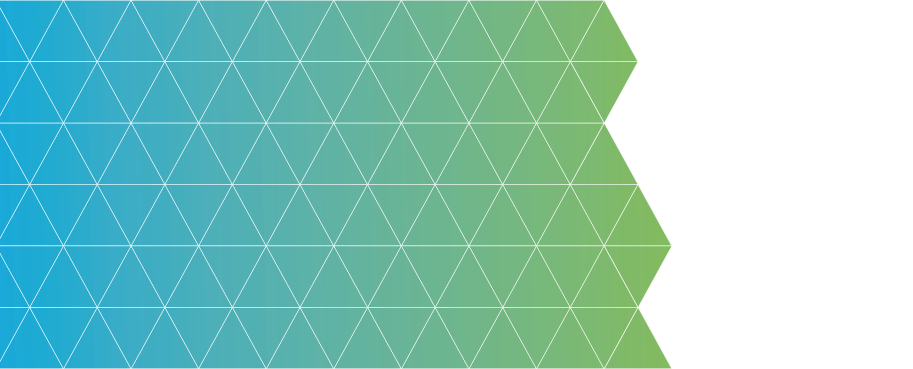 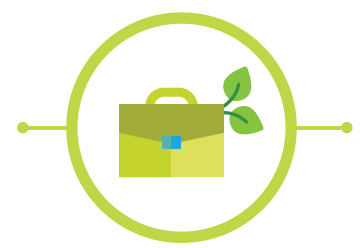 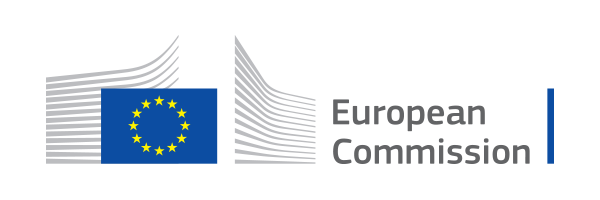 #EU2050